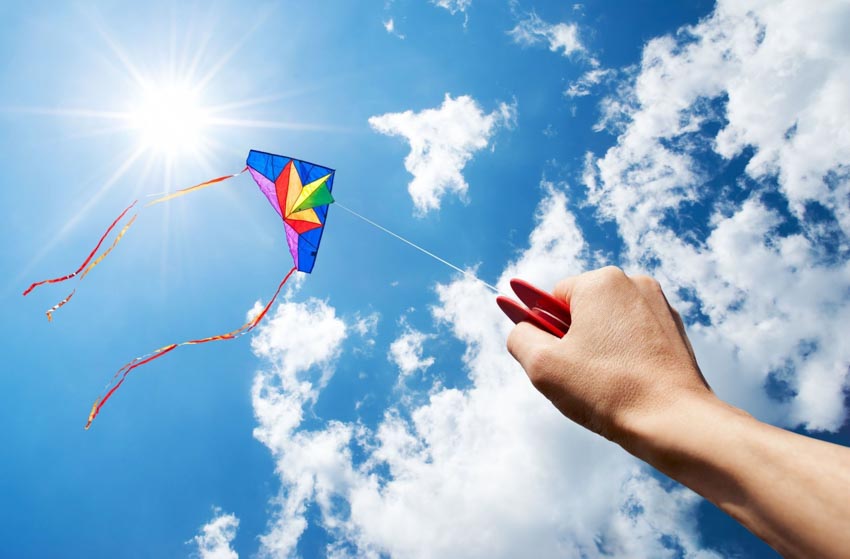 TRƯỜNG THCS HOÀI MỸ
MÔN TOÁN LỚP 8 (CÁNH DIỀU)
GV: NGUYỄN TƯỜNG ĐẠT
NĂM HỌC: 2024 - 2025
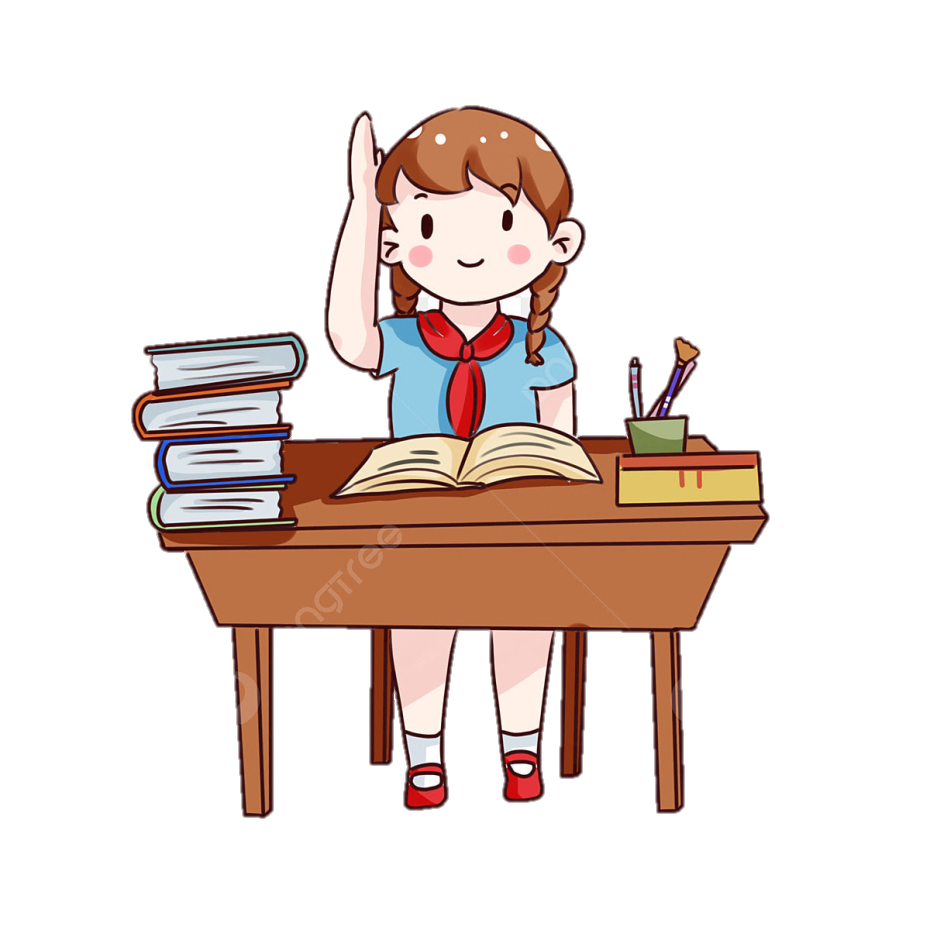 HOẠT ĐỘNG
MỞ ĐẦU
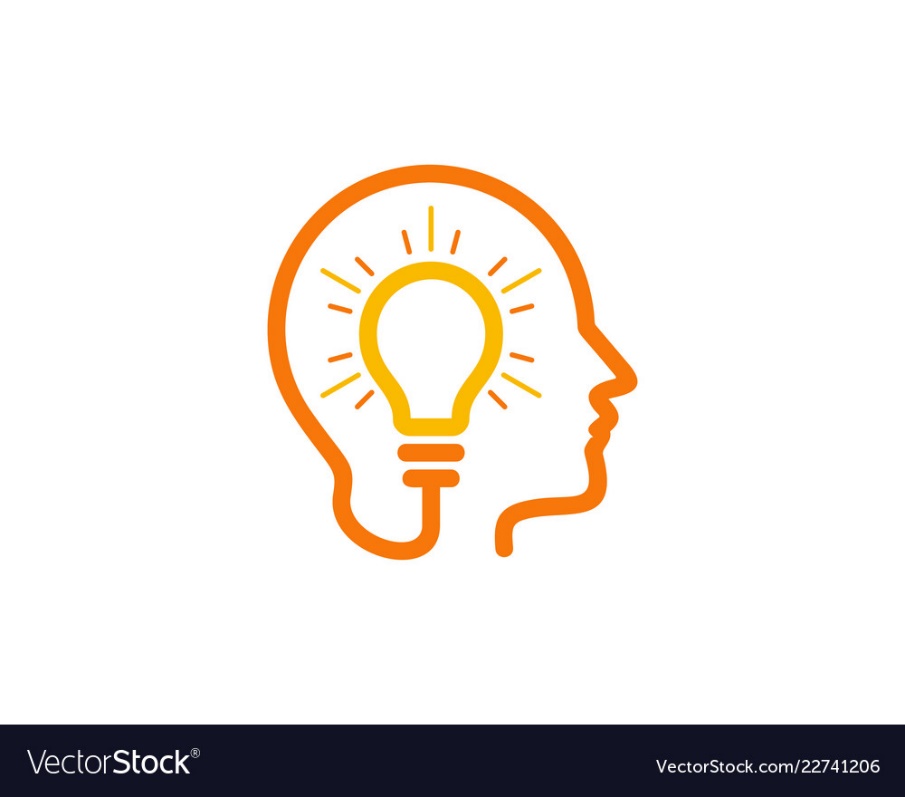 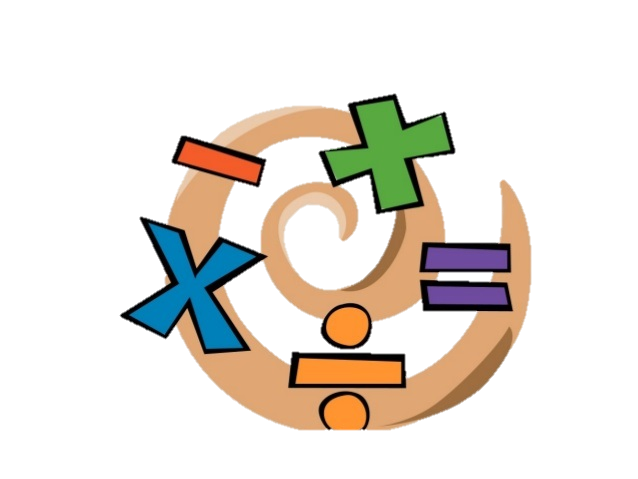 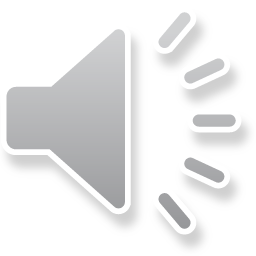 VÒNG QUAY 
MAY MẮN
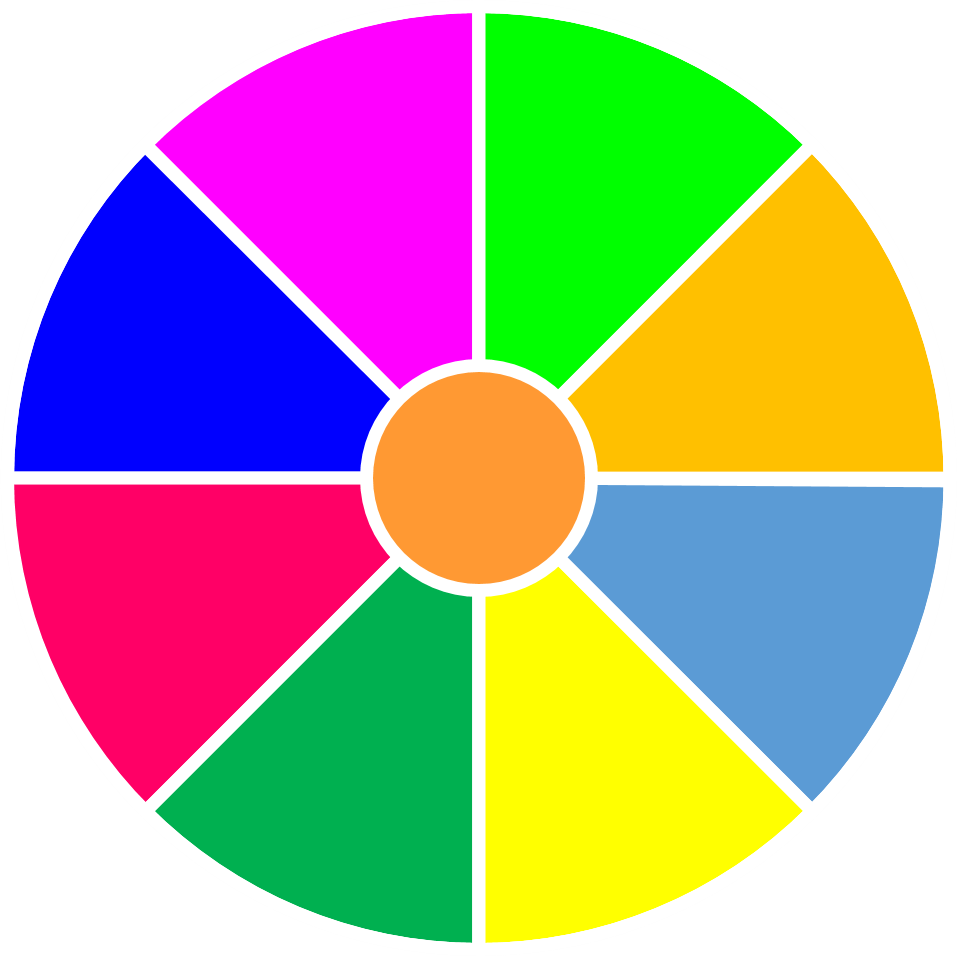 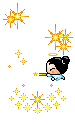 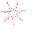 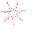 Điểm 8
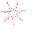 Tràng vỗ tay
Điểm 10
Điểm 10
1
2
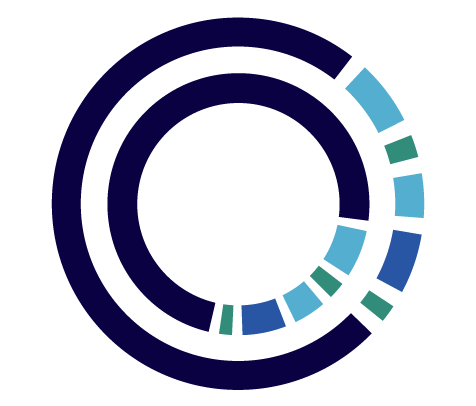 Chúc bạn may mắn lần sau
Điểm 9,5
3
4
Điểm 9
Tràng vỗ tay
Next
Quay
Luật chơi
Luật chơi
Trò chơi gồm 4 câu hỏi ẩn sau 4 ô vuông. 
Trả lời đúng 1 câu sẽ được quay 1 lượt vòng quay may mắn và 
nhận được phần thưởng ứng với ô mà bạn quay được.
Trả lời sai nhường quyền trả lời cho bạn khác.
Học sinh giành quyền trả lời bằng cách giơ tay.
Bắt đầu
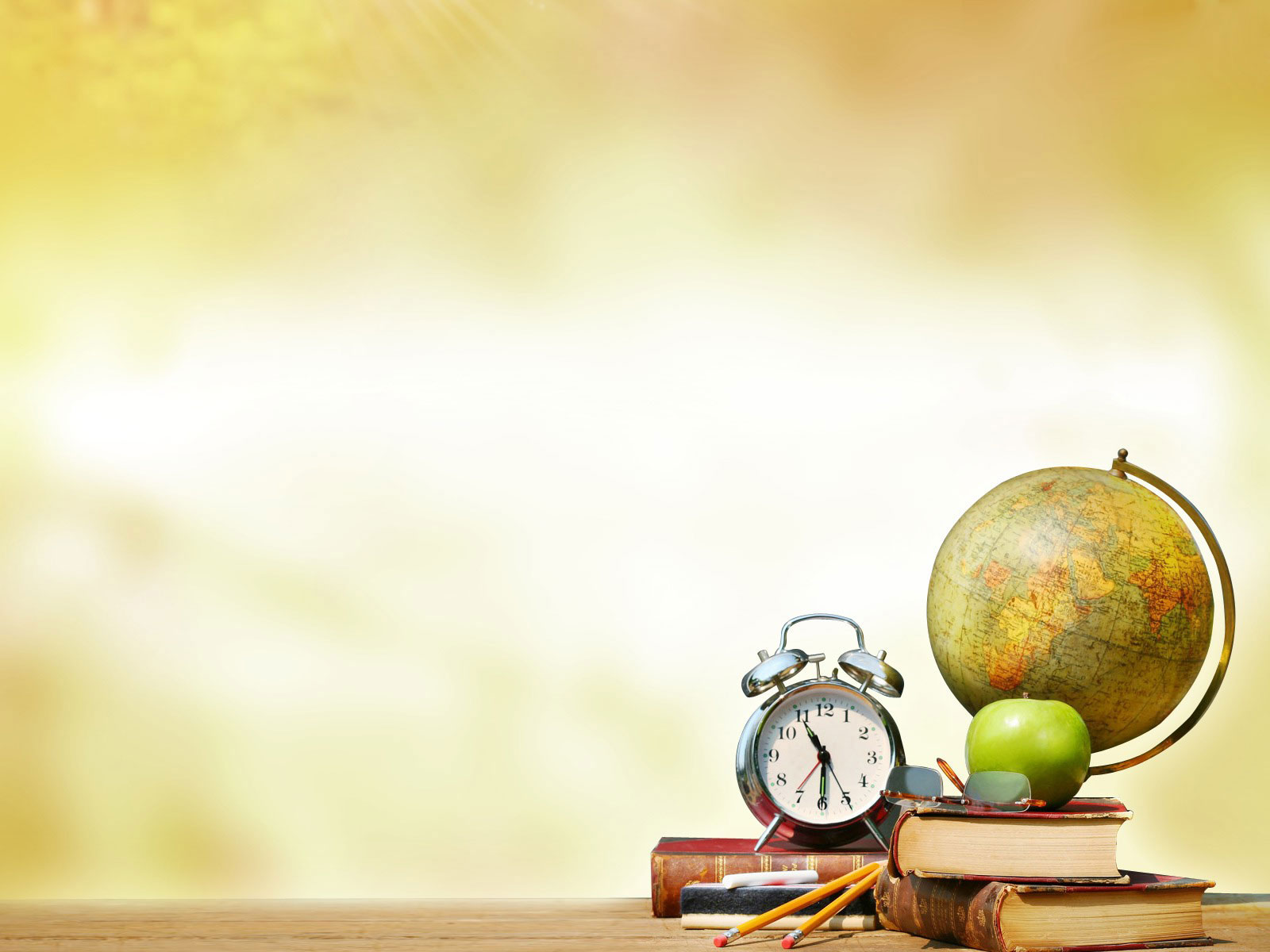 CHƯƠNG VII
PHƯƠNG TRÌNH BẬC NHẤT MỘT ẨN
BÀI 1
PHƯƠNG TRÌNH BẬC NHẤT MỘT ẨN
(Tiết 3)
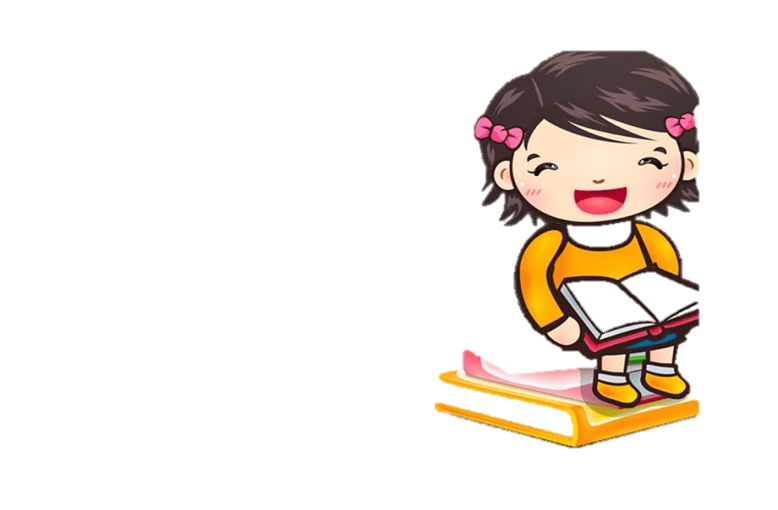 HOẠT ĐỘNG
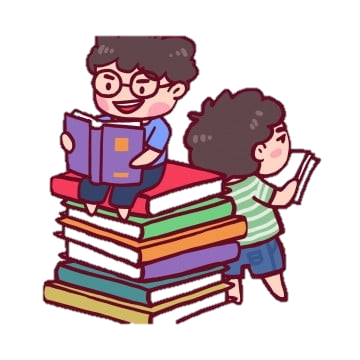 HÌNH THÀNH KIẾN THỨC
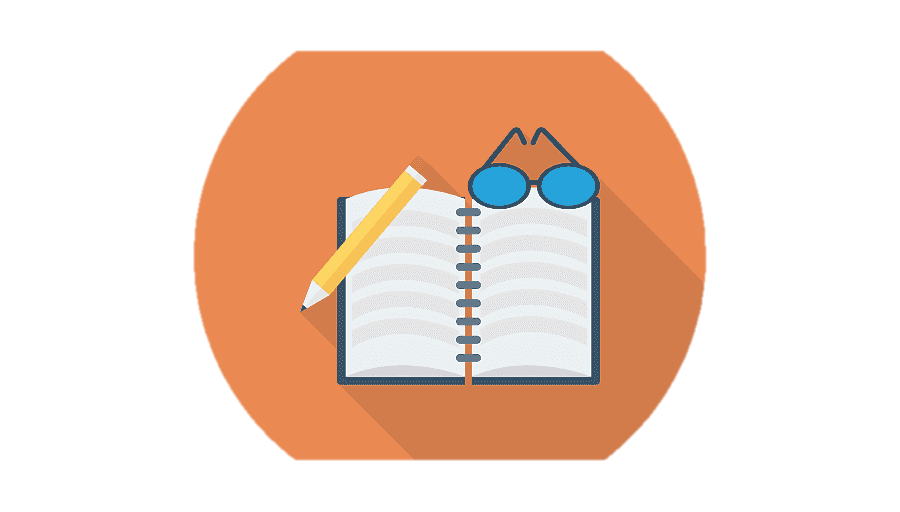 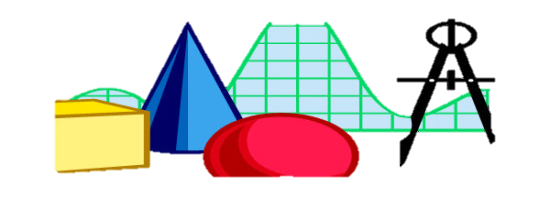 Nhiệm vụ 1:
Vẽ sơ đồ tư duy về phương trình bậc nhất một ẩn.
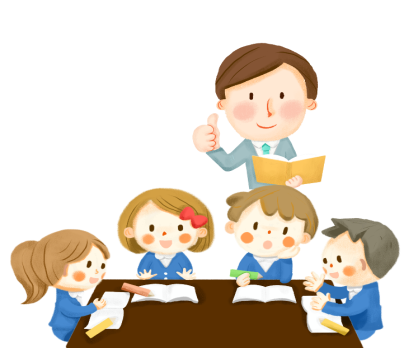 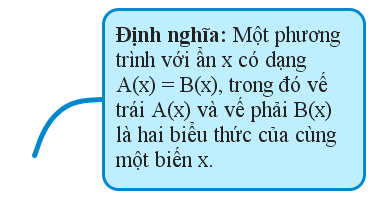 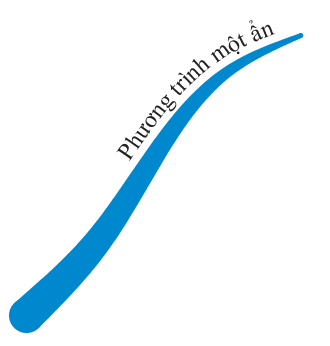 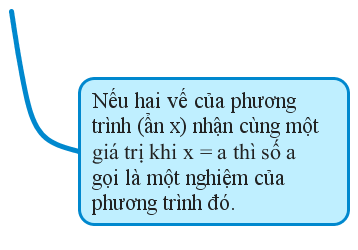 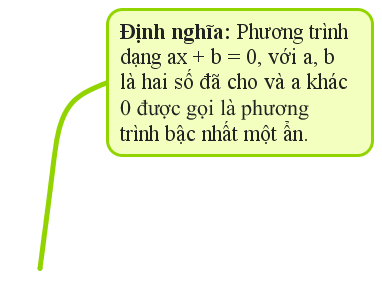 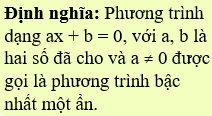 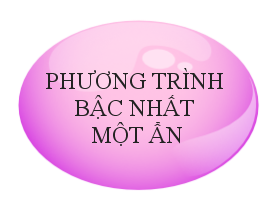 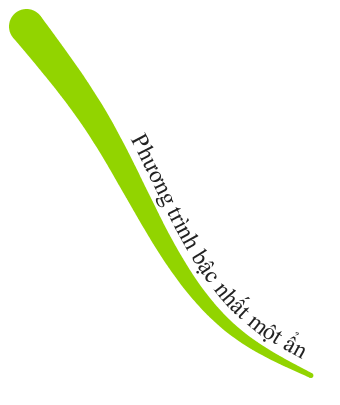 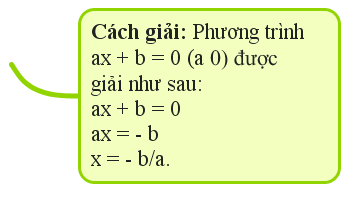 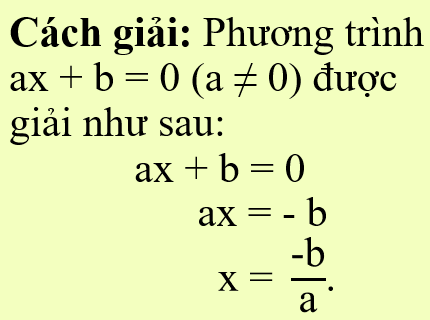 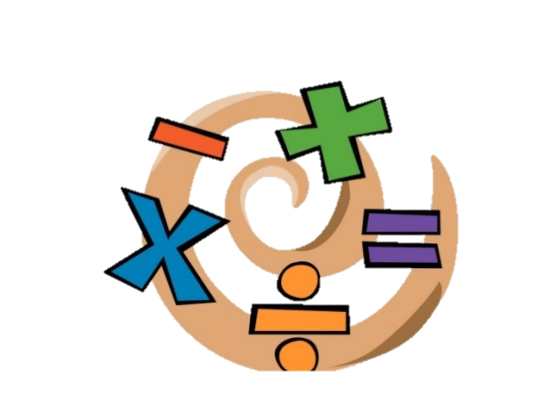 HOẠT ĐỘNG
LUYỆN TẬP
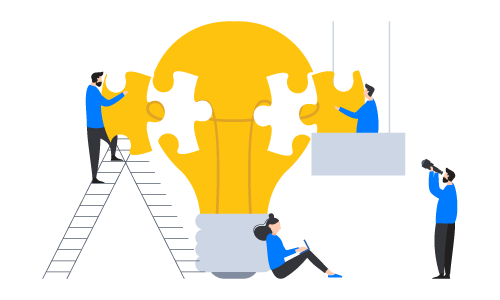 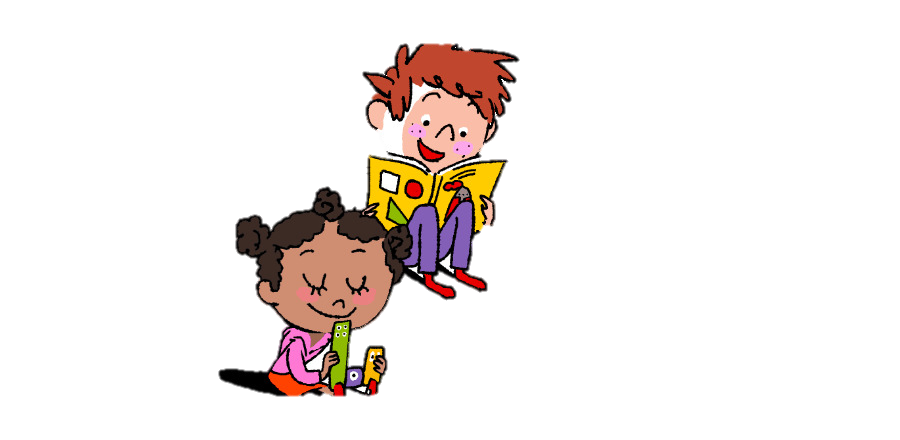 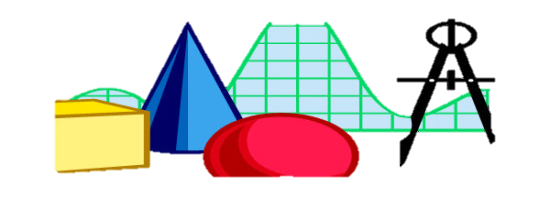 Dạng 1: Giải phương trình bậc nhất một ẩn và phương trình quy về phương trình bậc nhất một ẩn
Phương pháp giải: Áp dụng quy tắc chuyển vế và quy tắc nhân.
+ Quy tắc chuyển vế: Trong một phương trình, ta có thể chuyển một số hạng từ vế này sang vế kia và đổi dấu số hạng đó.
+ Quy tắc nhân: Trong một phương trình, ta có thể nhân cả hai vế với cùng một số khác 0.
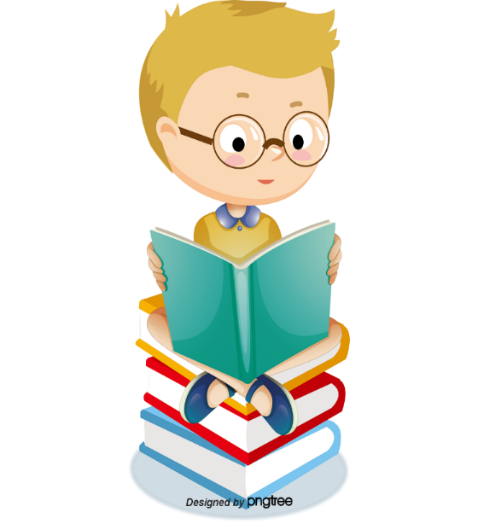 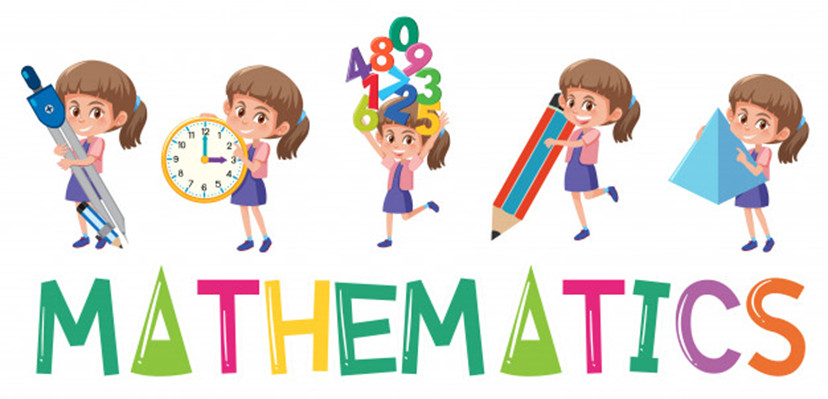 ĐÁP ÁN
ĐÁP ÁN
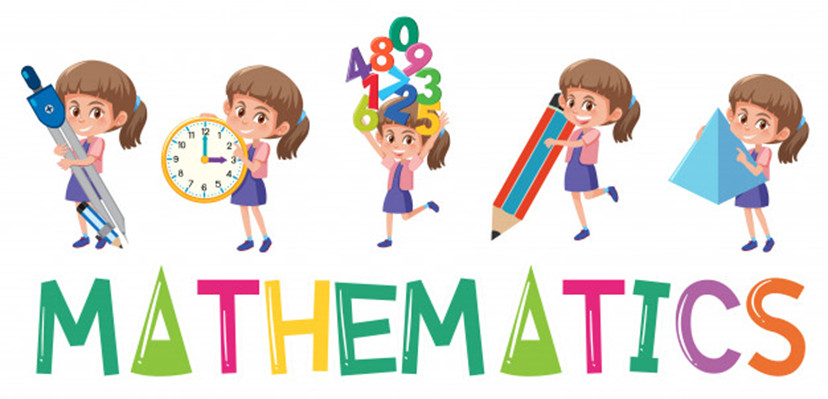 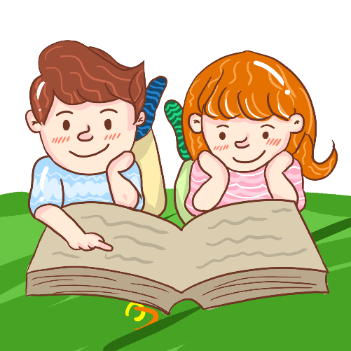 Bài 4 (SGK trang 44)
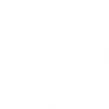 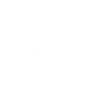 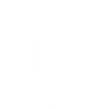 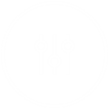 ĐÁP ÁN
ĐÁP ÁN
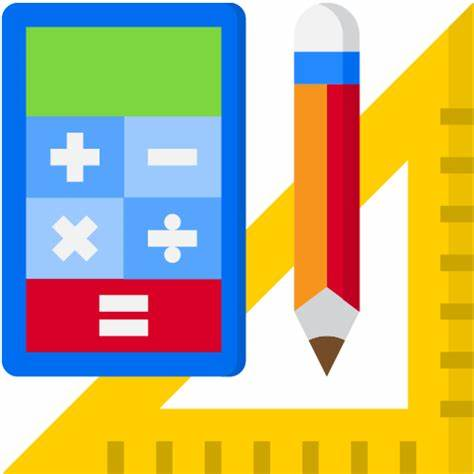 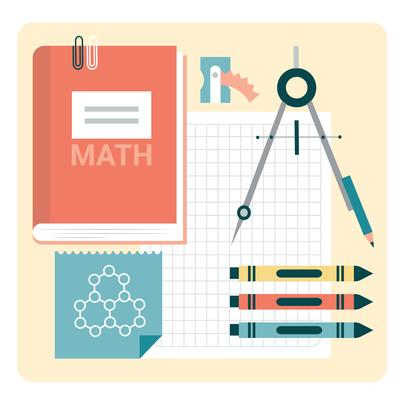 HOẠT ĐỘNG
VẬN DỤNG
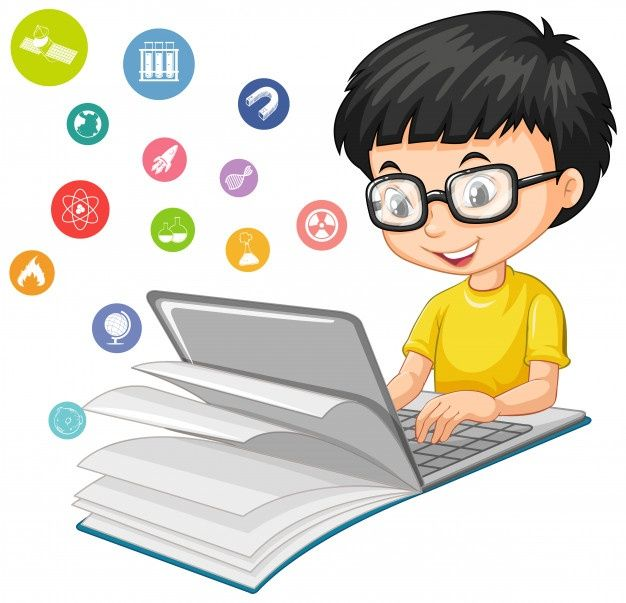 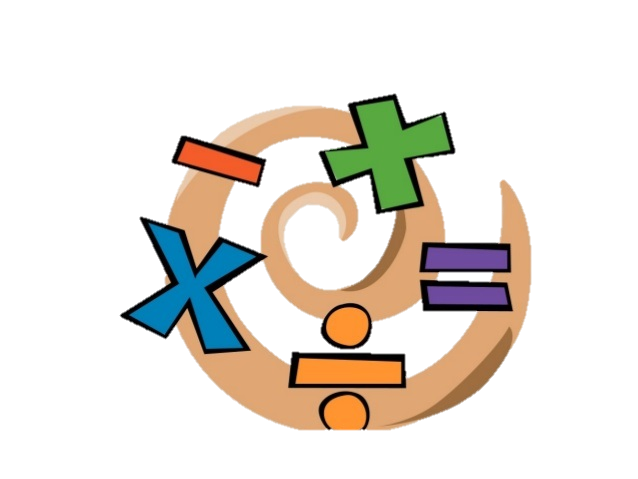 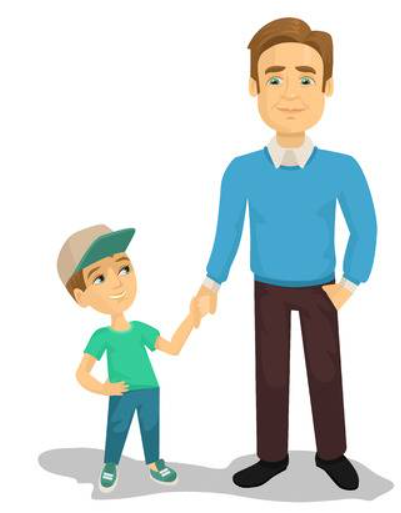 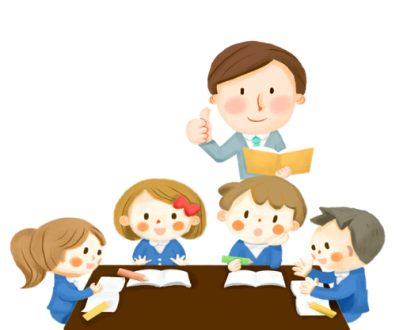 c) Giải phương trình nhận được ở câu b
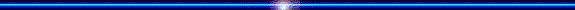 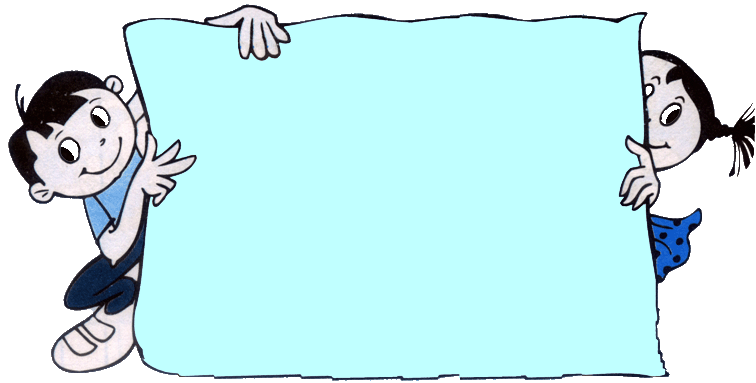 HƯỚNG DẪN TỰ HỌC:
- Xem lại các nội dung đã học trong bài và những bài tập đã chữa.
- Hoàn thiện các ý Bài 4 (SGK - 44) vào vở.
- Làm bài tập …. (SBT-…).
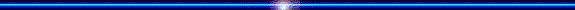 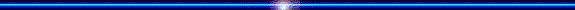 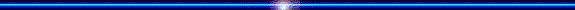 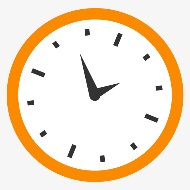 30
29
28
27
26
25
24
23
22
21
20
19
18
17
16
15
14
13
12
11
10
09
08
07
06
05
04
03
02
01
00
Câu 1: Phương trình bậc nhất một ẩn là phương trình có dạng:
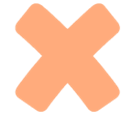 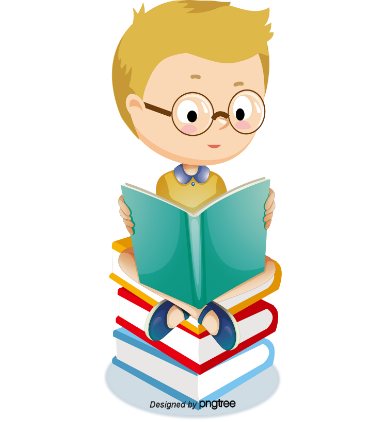 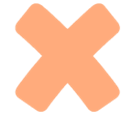 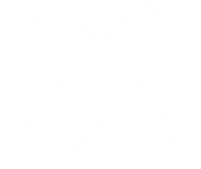 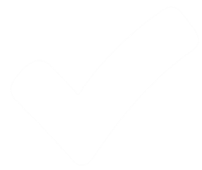 QUAY VỀ
[Speaker Notes: Kích vào đồng hồ để chạy thời gian 30s. Kích vào các đáp án A, B, C, D để biết đáp án đúng sai. Kích vào quay về để về Slide Vòng quay may mắn]
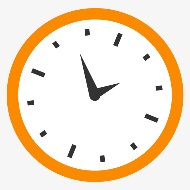 30
29
28
27
26
25
24
23
22
21
20
19
18
17
16
15
14
13
12
11
10
09
08
07
06
05
04
03
02
01
00
Câu 2: Phương trình nào sau đây là phương trình bậc nhất một ẩn?
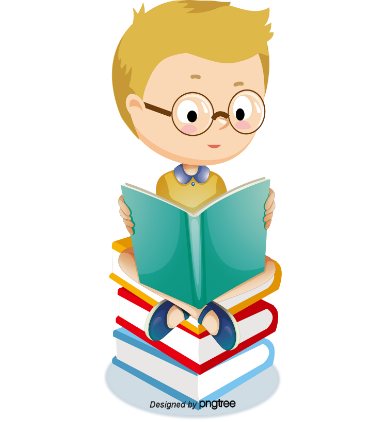 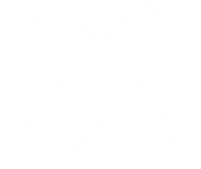 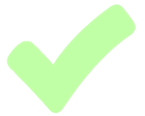 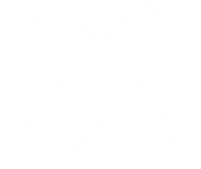 QUAY VỀ
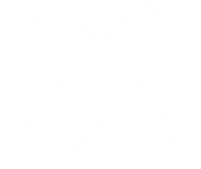 [Speaker Notes: Kích vào đồng hồ để chạy thời gian 30s. Kích vào các đáp án A, B, C, D để biết đáp án đúng sai. Kích vào quay về để về Slide Vòng quay may mắn]
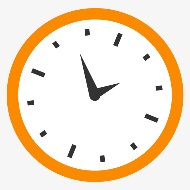 30
29
28
27
26
25
24
23
22
21
20
19
18
17
16
15
14
13
12
11
10
09
08
07
06
05
04
03
02
01
00
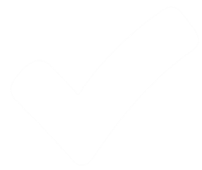 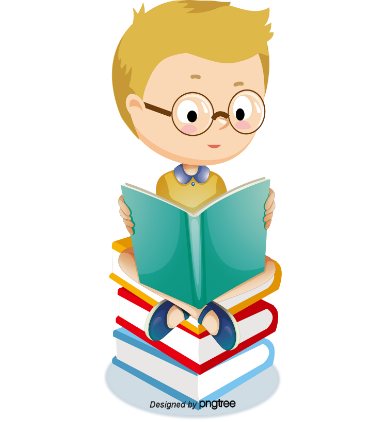 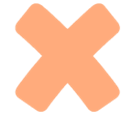 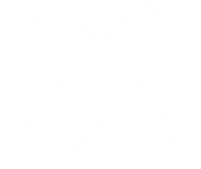 QUAY VỀ
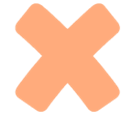 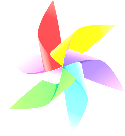 [Speaker Notes: Kích vào đồng hồ để chạy thời gian 30s. Kích vào các đáp án A, B, C, D để biết đáp án đúng sai. Kích vào quay về để về Slide Vòng quay may mắn]
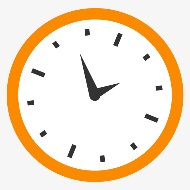 30
29
28
27
26
25
24
23
22
21
20
19
18
17
16
15
14
13
12
11
10
09
08
07
06
05
04
03
02
01
00
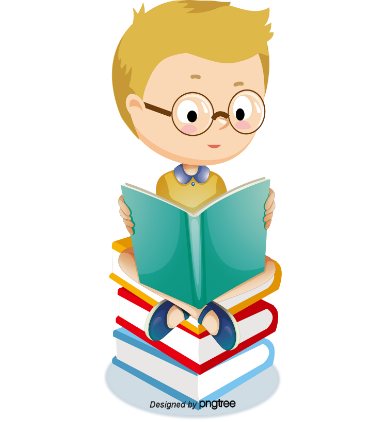 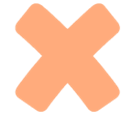 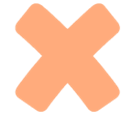 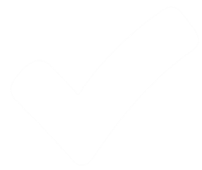 QUAY VỀ
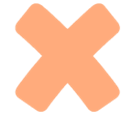 [Speaker Notes: Kích vào đồng hồ để chạy thời gian 30s. Kích vào các đáp án A, B, C, D để biết đáp án đúng sai. Kích vào quay về để về Slide Vòng quay may mắn]